Культура поведения
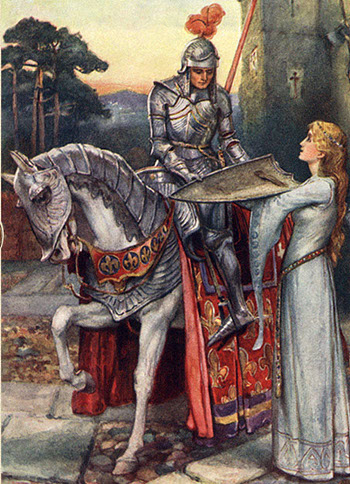 "Рыцарский этикет".С давних времен существовали рыцари и прекрасные дамы.
Рыцари носили доспехи, и сражались за прекрасных дам. А дамы были благородны. Почему же рыцари так бережно относились к дамам? 
Кто был слабым?
Мы и сейчас наблюдаем, как мужчины проявляют рыцарский этикет к женщинам. Как? 

-поддерживают женщину под руку;
-подают руку при выходе из автобуса;
- уступают место в транспорте;
-носят тяжёлые сумки.
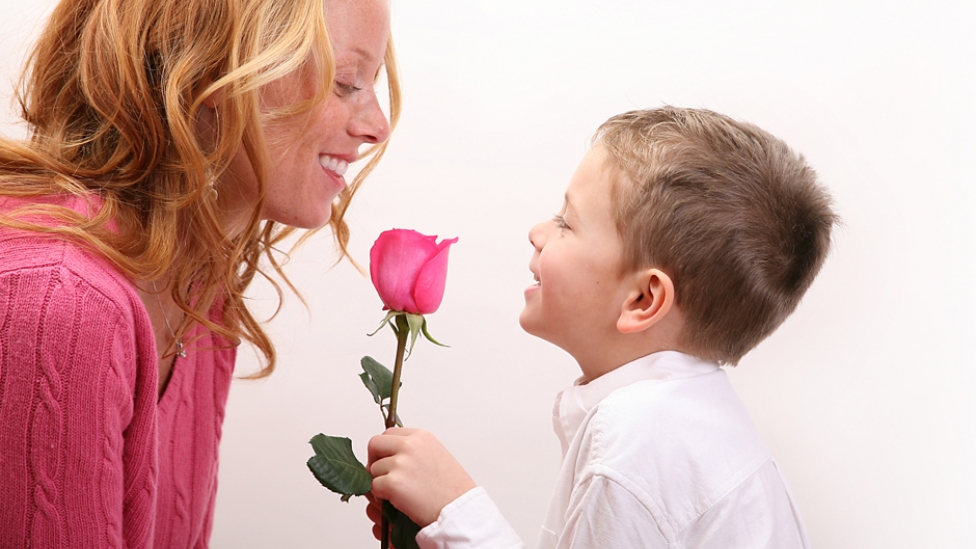 Правила поведения в доме:
Принесла отметку Светка, 
То-то радости у нас! 
Принесла она отметки
В самый, самый первый раз! 
Удивительное дело! 
Я чего-то не пойму
Всюду тройки, тройки, тройки, 
А пятёрка по письму! 
Эта Светкина пятёрка
Погубила новый дом! – 
Наша Светка где попало
Пишет мелом и углём! 
Нашу лестничную клетку
Даже с мылом не отмыть! 
Ох, не надо было Светку
В школе грамоте учить!
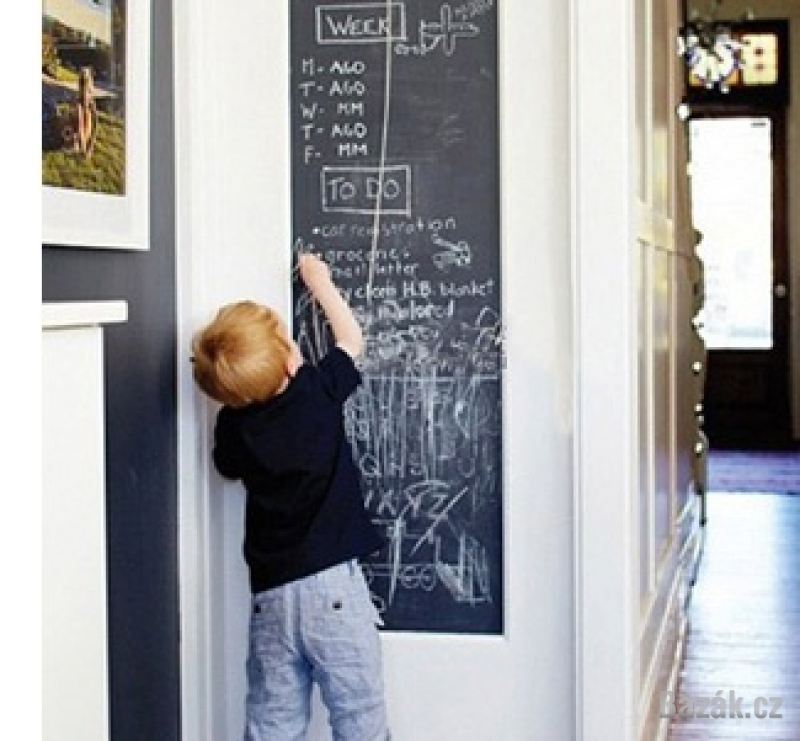 Давайте назовём правила поведения в доме:
- не входить в подъезд в очень грязной обуви
- не рисовать на стенах, не портить их
- мусор бросать в специальные корзины
- не кричать в подъезде, говорить спокойно
- бережно относиться ко всему, что создано для красоты и уюта
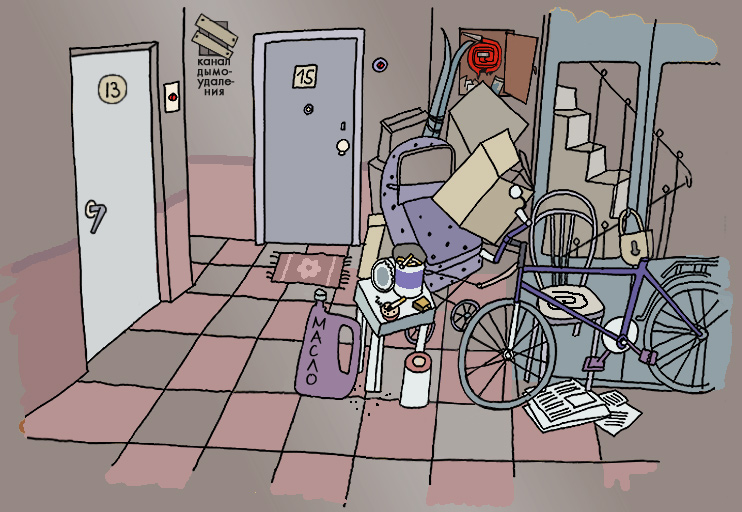 Пословицы о вежливости. 
- Хорошие речи приятно слушать. 
- Скромность всякому к лицу. 
- Своего спасибо не жалей, а чужого не жди. 
- От вежливых слов язык не отсохнет. 
- На добрый привет добрый ответ. 
- Доброе слово лечит, а худое калечит. 
- Доброе слово и кошке приятно.
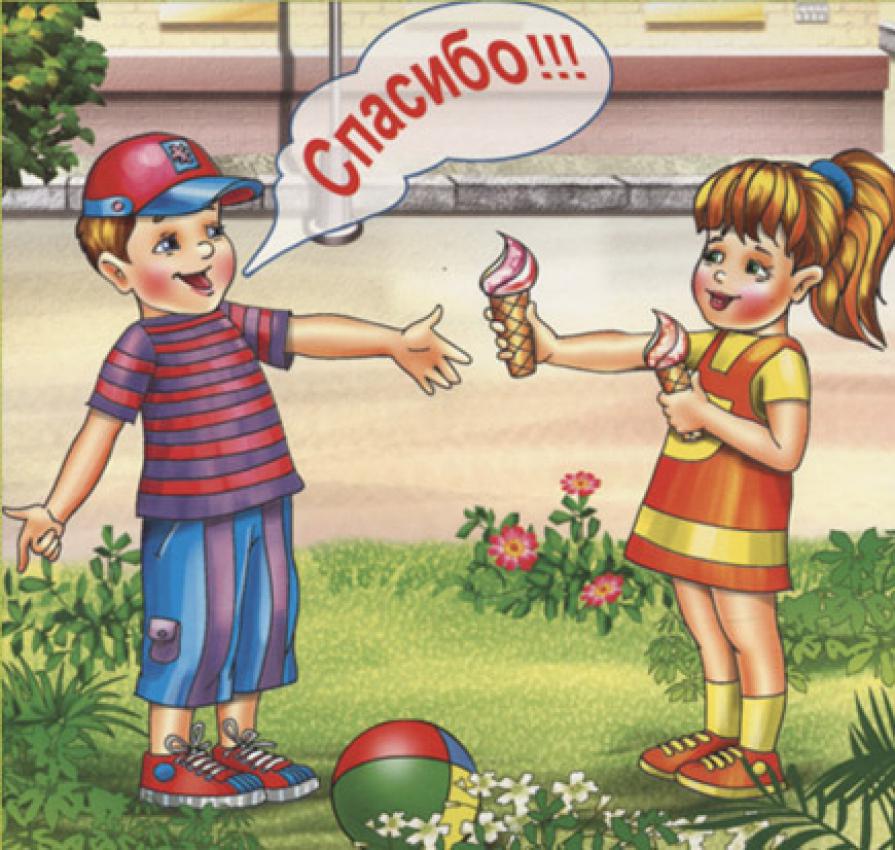 «Брейн ринг»
                                             1 раунд
 1 Что при встрече и расставании должен сказать культурный человек? 
 2 Что должен сделать человек, если он не может пройти? 
 3 Если друг попал в беду – ваши действия? 
 4 Вы нечаянно толкнули друга и он уронил книги. Ваши действия?
2 раунд
1 Боязнь всего; черта, противоположная мужеству. 
2 Повседневный, серый, неинтересный. 
3 Незаинтересованное отношение ко всему, чужим бедам страданиям. 
4 Бездействие, склонность ничего не делать, не предпринимать. 
5 Измена. 
6 Человек, в «ком нет любви к стране родной» (Т.Г. Шевченко).
1 Трусость.
2 Обыденный.
3 Равнодушие.
4 Пассивность.
5 Предательство.
6 Калека.
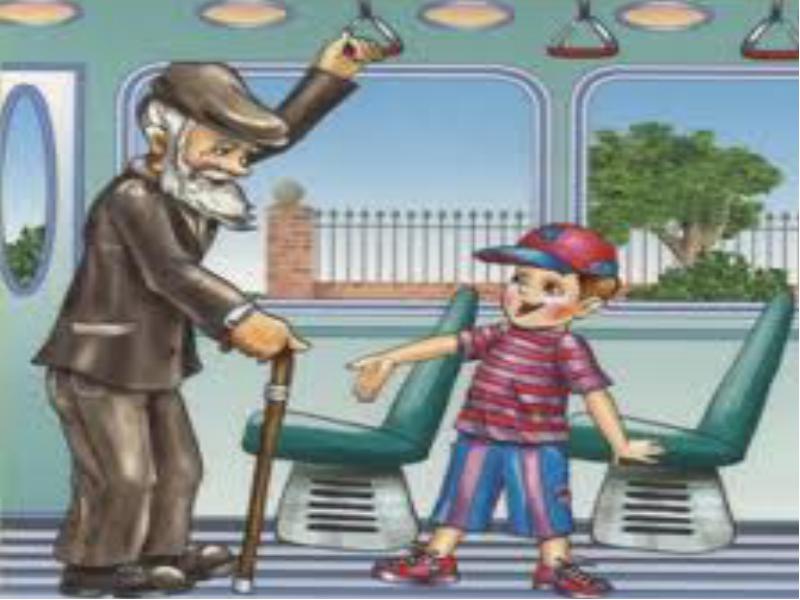